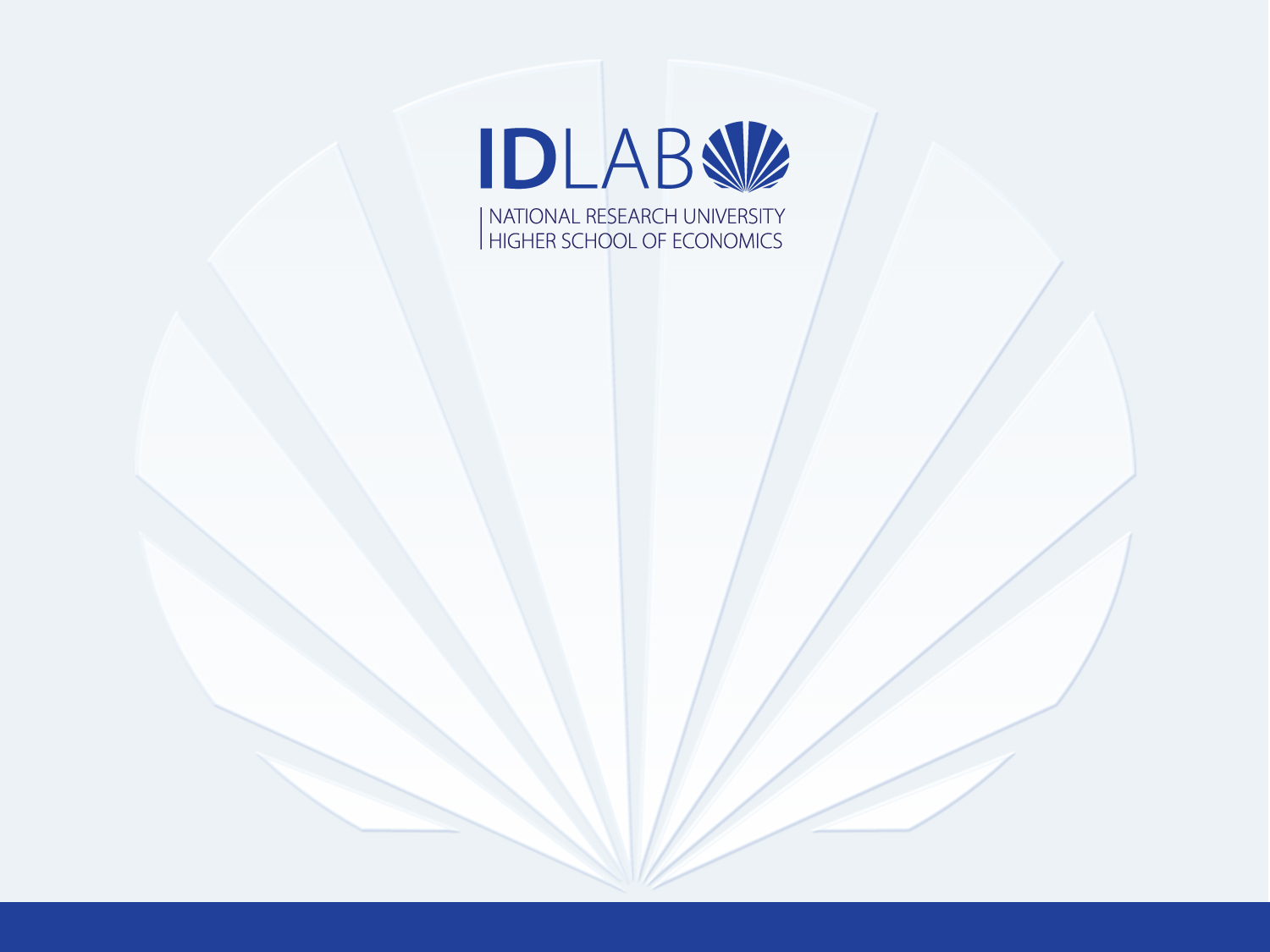 The Relationship between market value and dividend policy in Russia: the effect of state investmentsThis study comprises research findings from the project №15-18-20039 supported by the Russian Science Foundation.Felix Iturriaga, University of Valladolid (Spain)Anna Bykova, HSE (Russia) 21st April 2016XVII April International Academic Conference on Economic and Social Development . EACES Workshop
[Speaker Notes: This paper examines the relationship between market (or industry) concentration and innovation output]
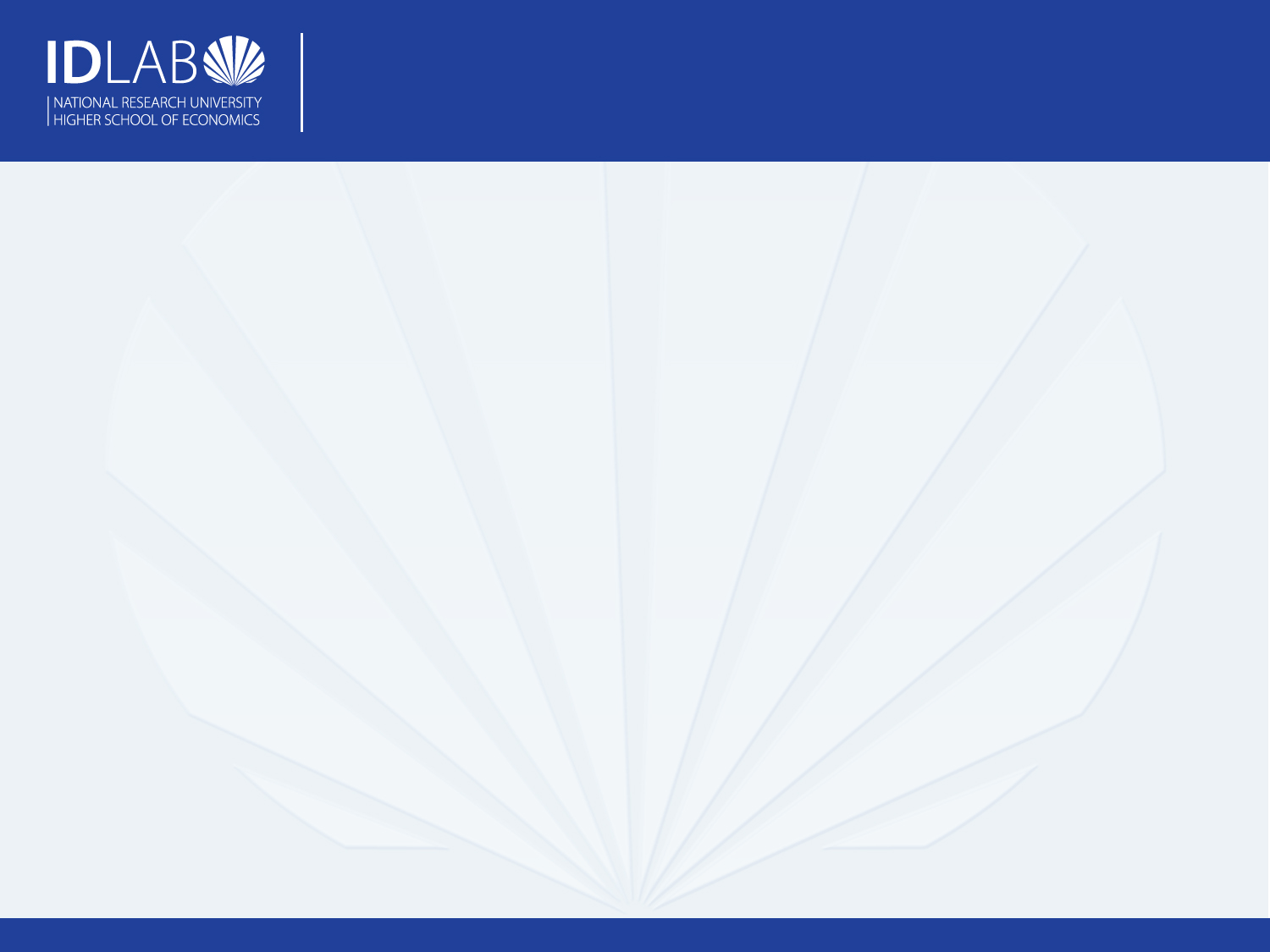 Motivation of the Study
Determining firm value, and particularly, shareholder value, is one of the major aspects in investment process.

Dividend policy plays pivotal role in the firm overall growth strategy as well as become a major subject in academic research.

Most of those research do not consider the indirect effect of ownership structure. 

Empirical studies show that many traded firms in emerging and, even developed, markets have large shareholders in control (La Porta et al. 1999; Claessens et al., 2000). 

The conflict of interest between major and minor shareholders is the most crucial and one of the significant factors in determining dividend policy regulation (Berezinets et al., 2014).
2
21.04.2016
[Speaker Notes: Recently, Aghion et al. (2004 and 2005a) have shown that competition can
have different effects on firms/industries’ willingness to innovate depending on their
level of efficiency (technology). In particular, firms close to the efficiency frontier (those
with highest efficiency) are expected to be spurred by competition to innovate and
increase their efficiency, while firms that are far from the frontier (near the lower bound
of efficiency) are expected to be discouraged by competition from innovating]
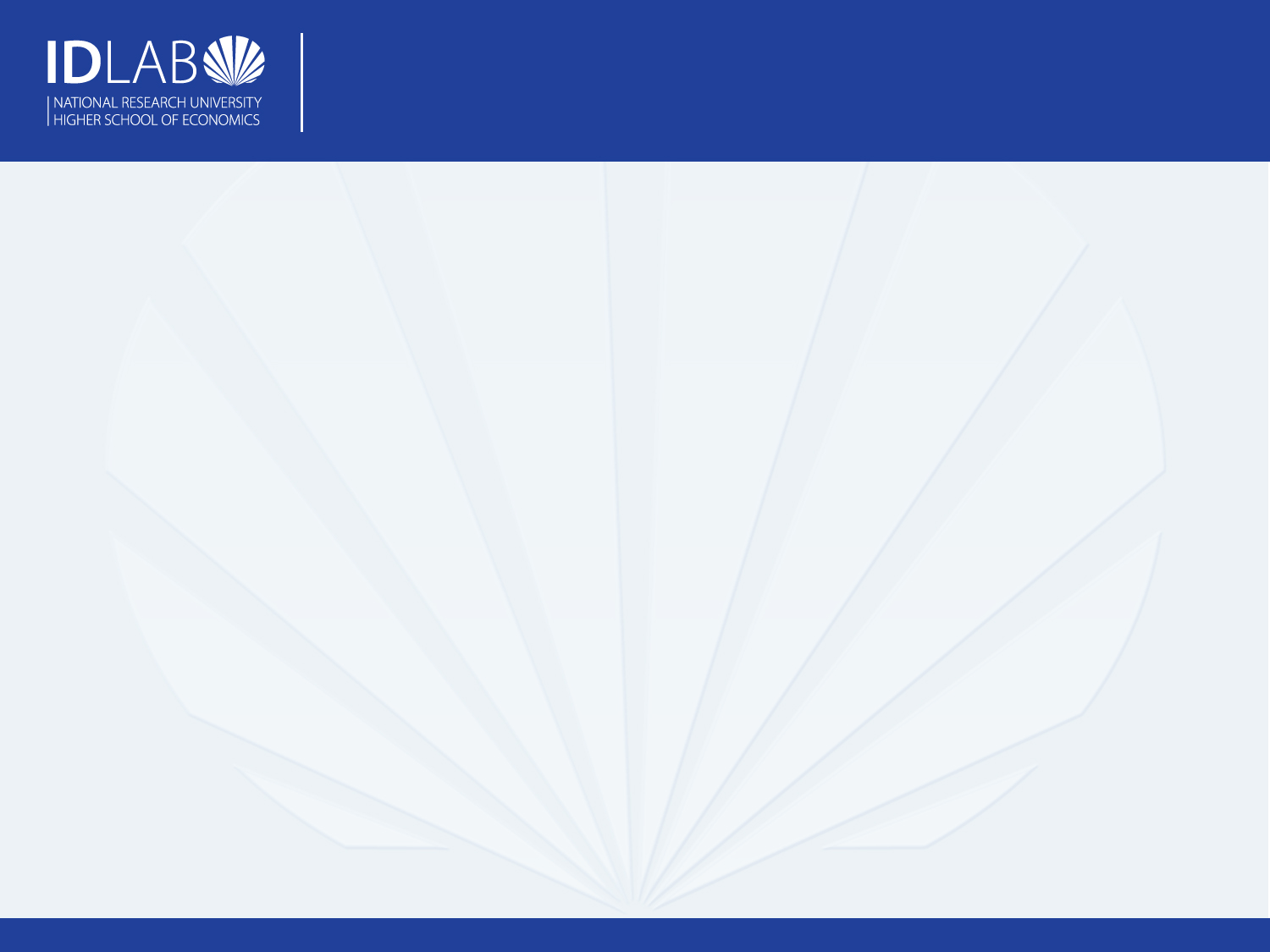 The Idea of the Research
An investigation the impact of state ownership on the dividends and dividend policy-market value association. 

Our assumptions:
Government investments is informal institute protecting shareholders from agency conflict, decreasing financial constraints and reducing the uncertainty. 
Government ownership has moderation effect, because through the dividend policy government as the owner indirectly achieve their goals -  control managers and create value for earning money (as non-tax budget income).
3
21.04.2016
[Speaker Notes: Recently, Aghion et al. (2004 and 2005a) have shown that competition can
have different effects on firms/industries’ willingness to innovate depending on their
level of efficiency (technology). In particular, firms close to the efficiency frontier (those
with highest efficiency) are expected to be spurred by competition to innovate and
increase their efficiency, while firms that are far from the frontier (near the lower bound
of efficiency) are expected to be discouraged by competition from innovating]
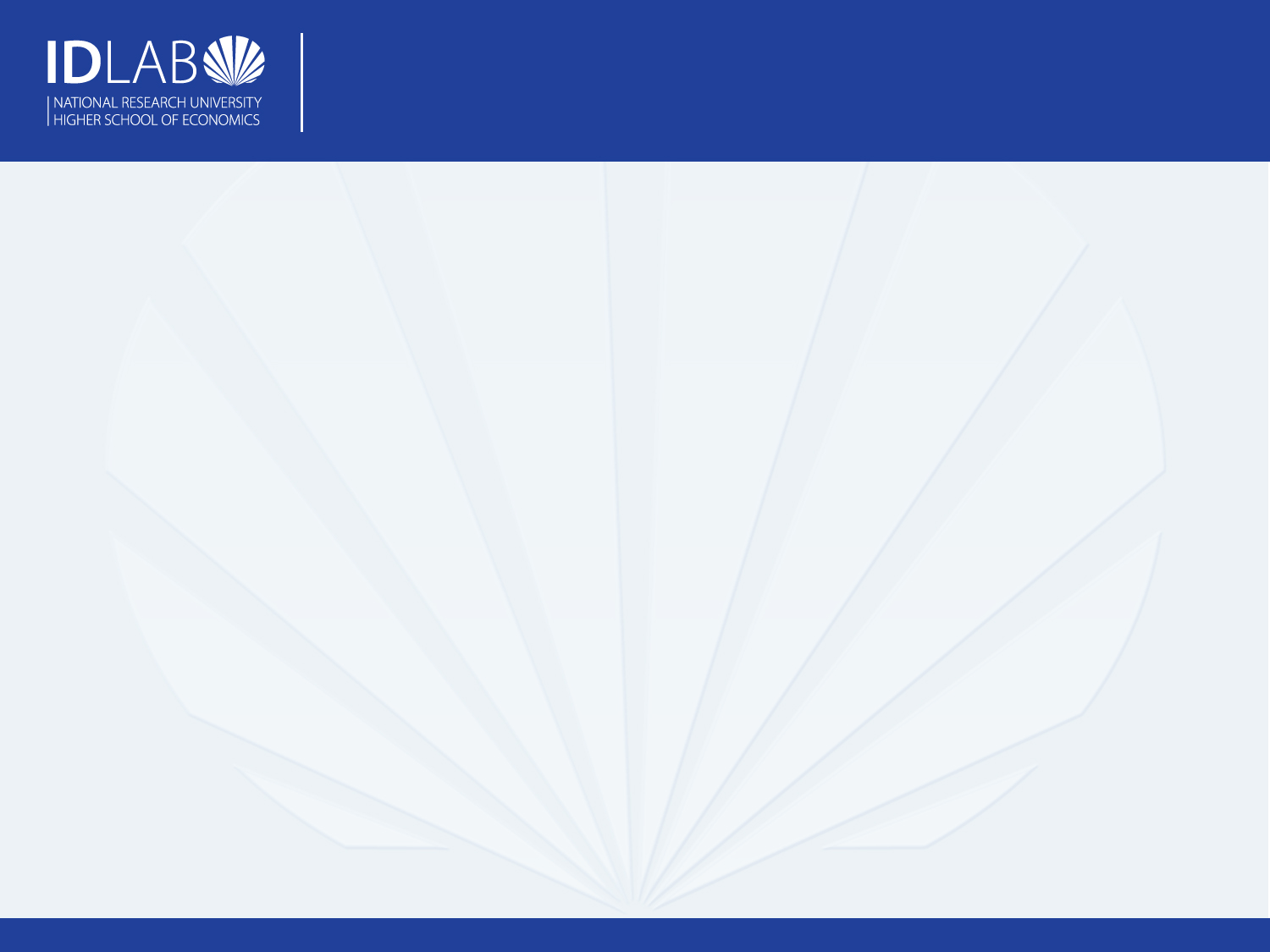 The Empirical Background
4
21.04.2016
[Speaker Notes: Recently, Aghion et al. (2004 and 2005a) have shown that competition can
have different effects on firms/industries’ willingness to innovate depending on their
level of efficiency (technology). In particular, firms close to the efficiency frontier (those
with highest efficiency) are expected to be spurred by competition to innovate and
increase their efficiency, while firms that are far from the frontier (near the lower bound
of efficiency) are expected to be discouraged by competition from innovating]
Size/Experience/Industry
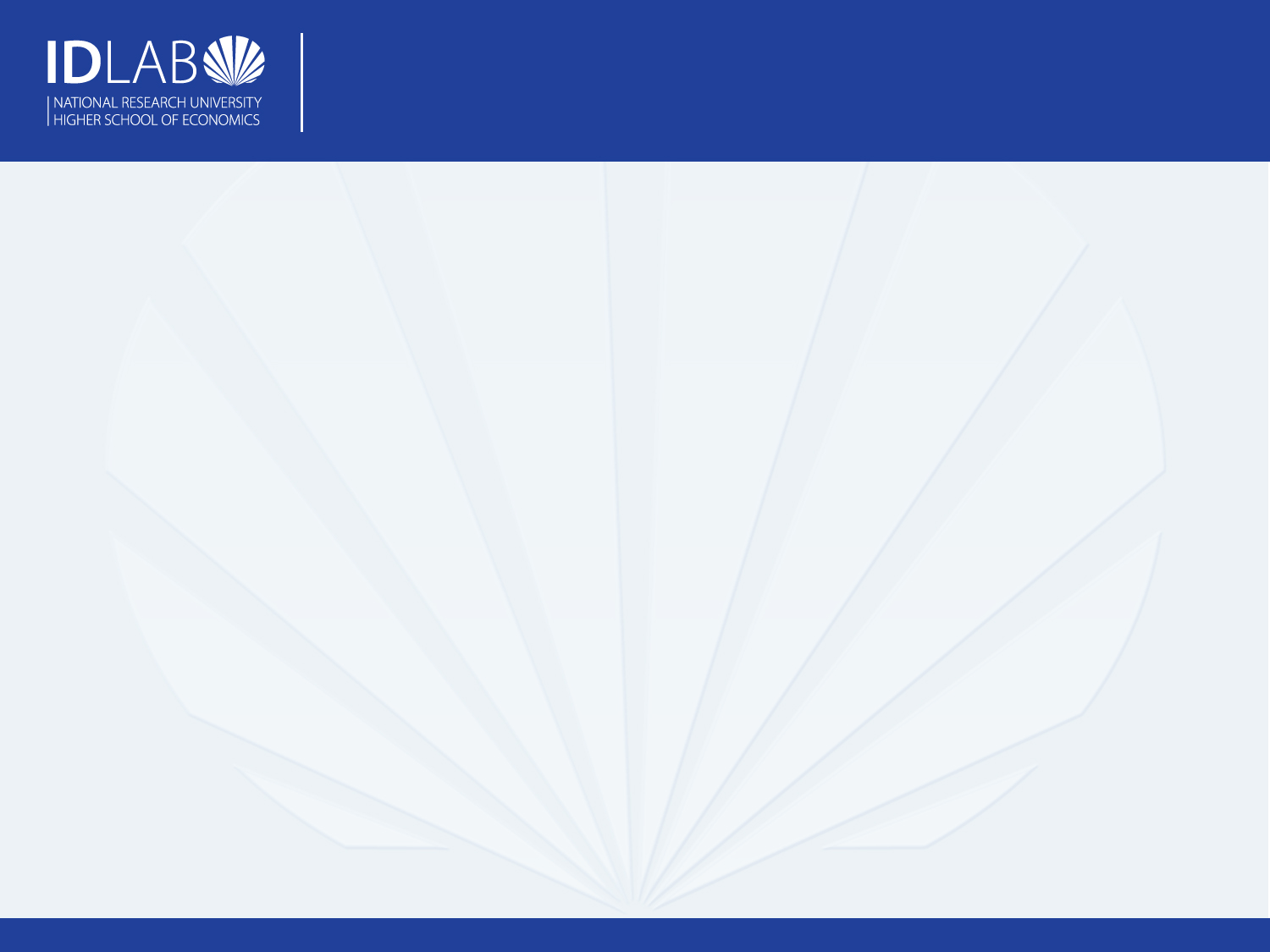 Government investments*Dividends
Research Framework
Financial Leverage
Dividend Policy
Firm Market Value
Growth opportunities
Government investments
Liquidity/ Profitability
5
21.04.2016
[Speaker Notes: Intangible resources recognized as the incentive or driver for the link between export and performance]
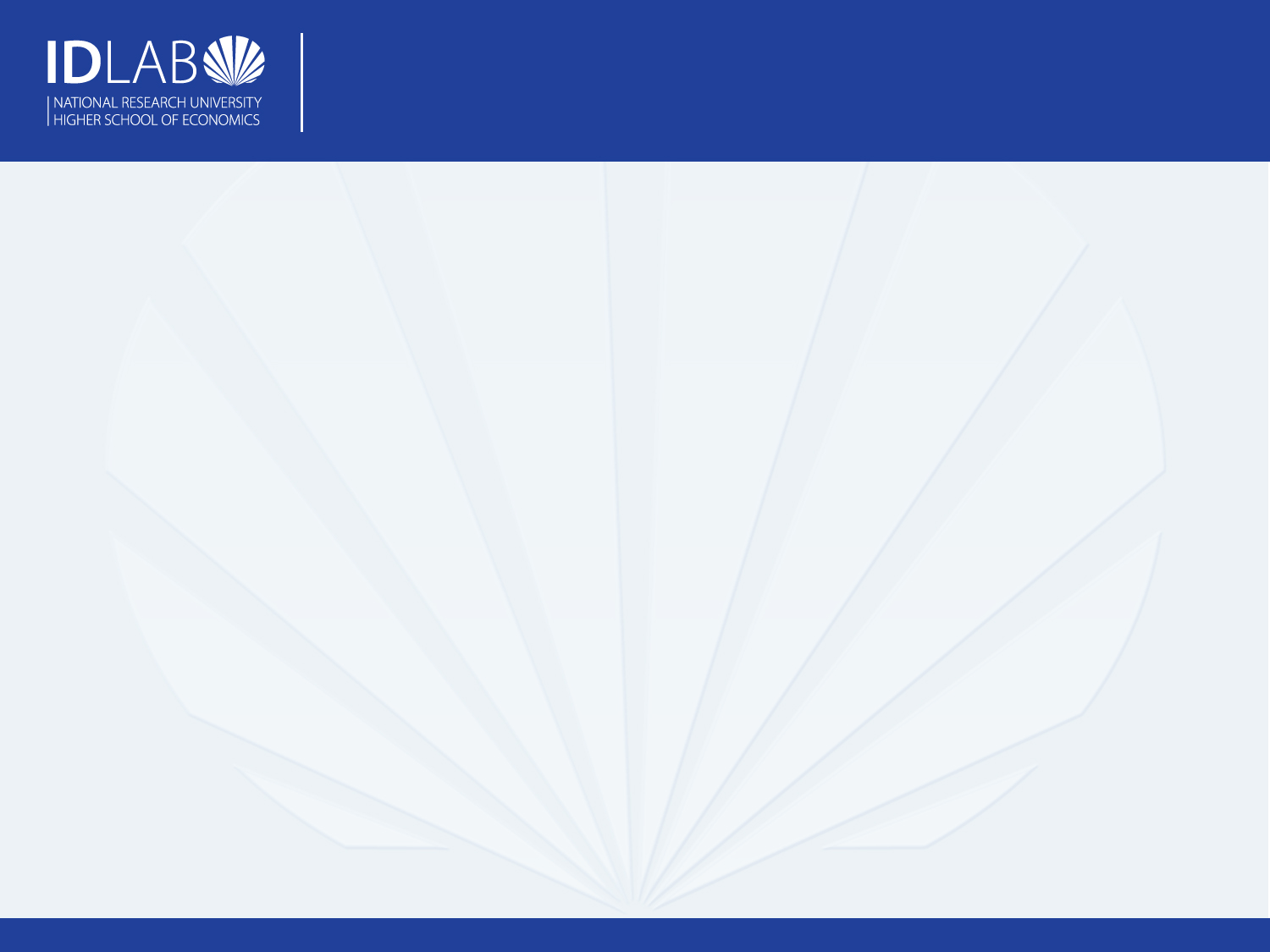 The Hypotheses
H1_a: State ownership positively influences the dividends due to loosen financial constraints, additional source of budget increase and huge public (media) supervision of the companies and control upon managers.

H1_b: Due to the effect of power excess of state-invested companies and minority shareholders discrimination when the large–small shareholder conflict lead to expropriation of funds from minor shareholders. 

H2: As sensitivity of dividends for state-invested companies lower, therefore market value does not reflect the dividends or government investments has negative moderation effect to the firm value.
6
21.04.2016
[Speaker Notes: Recently, Aghion et al. (2004 and 2005a) have shown that competition can
have different effects on firms/industries’ willingness to innovate depending on their
level of efficiency (technology). In particular, firms close to the efficiency frontier (those
with highest efficiency) are expected to be spurred by competition to innovate and
increase their efficiency, while firms that are far from the frontier (near the lower bound
of efficiency) are expected to be discouraged by competition from innovating]
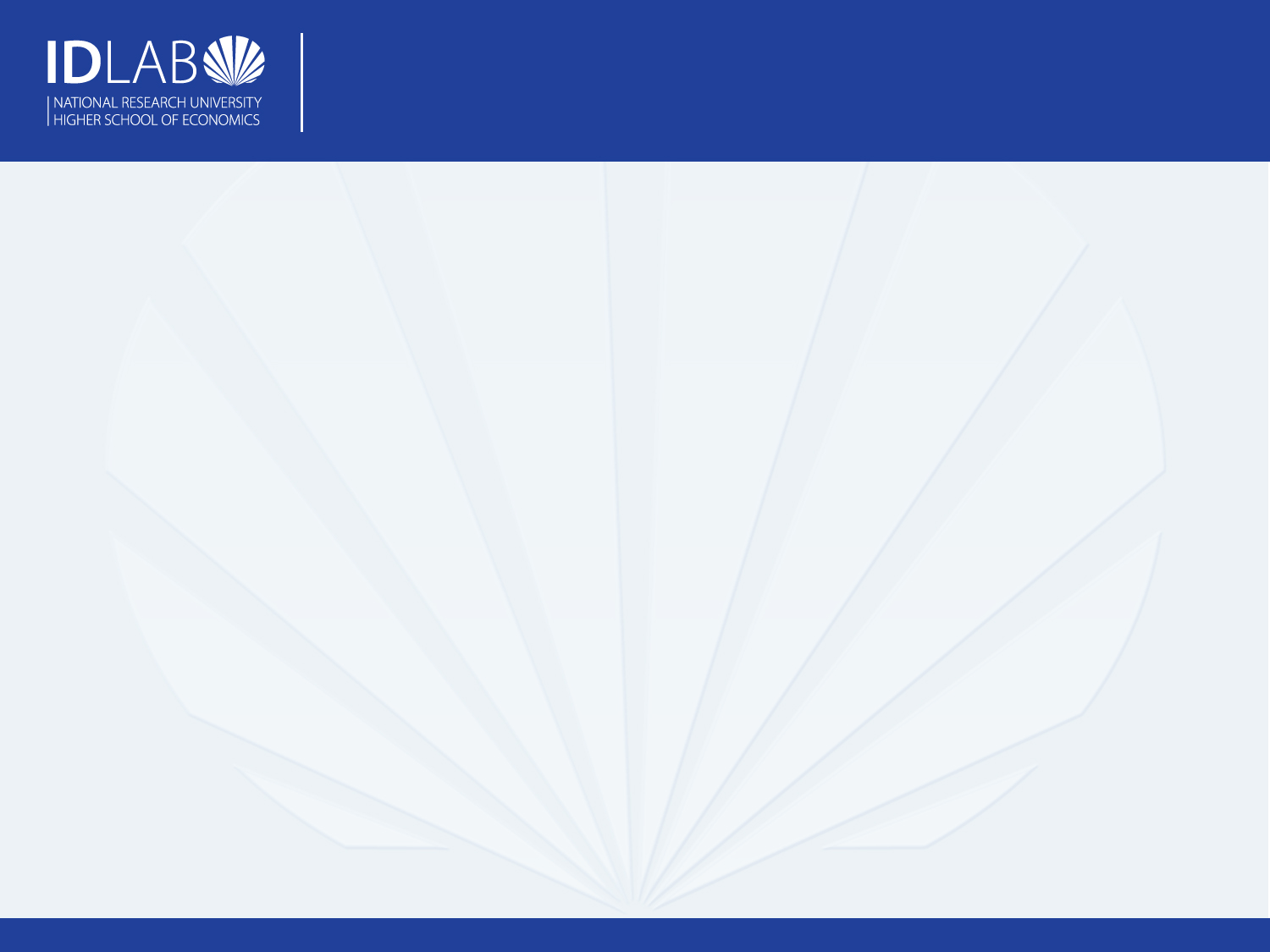 The Dataset
The whole sample for the study contains annual data about 1096 public Russian companies from 2004 to 2014, or 12056 firm-year observations. 
The final sample for the research decreases to 200 traded companies in average or 3105 firm-year observations.
Proxies for different intangible resources
Dividend payments of the company 
Ownership structure via different types of investors (foreign, private, government and managerial).
7
21.04.2016
[Speaker Notes: Recently, Aghion et al. (2004 and 2005a) have shown that competition can
have different effects on firms/industries’ willingness to innovate depending on their
level of efficiency (technology). In particular, firms close to the efficiency frontier (those
with highest efficiency) are expected to be spurred by competition to innovate and
increase their efficiency, while firms that are far from the frontier (near the lower bound
of efficiency) are expected to be discouraged by competition from innovating]
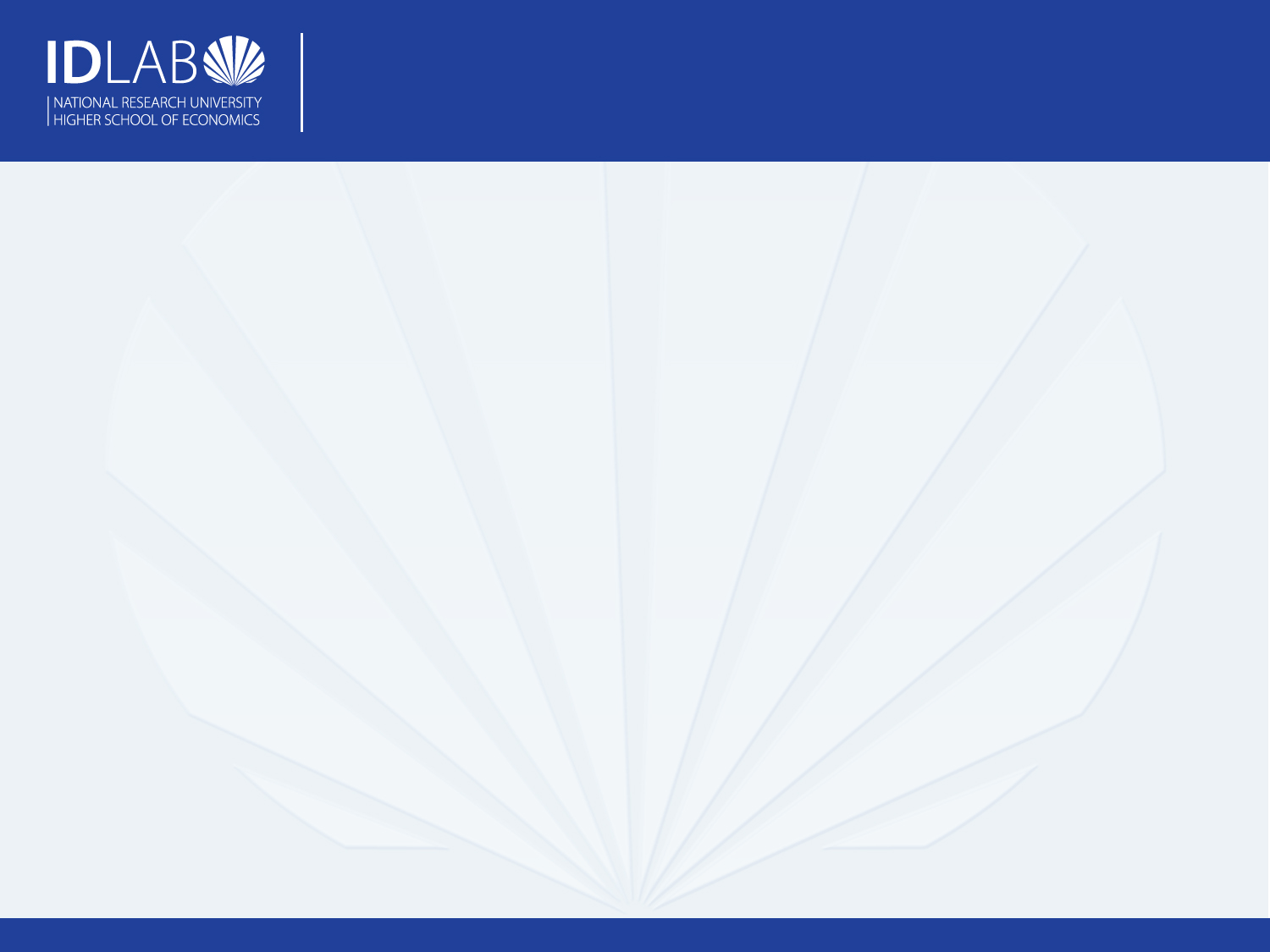 The Distribution by Industries
8
21.04.2016
[Speaker Notes: Recently, Aghion et al. (2004 and 2005a) have shown that competition can
have different effects on firms/industries’ willingness to innovate depending on their
level of efficiency (technology). In particular, firms close to the efficiency frontier (those
with highest efficiency) are expected to be spurred by competition to innovate and
increase their efficiency, while firms that are far from the frontier (near the lower bound
of efficiency) are expected to be discouraged by competition from innovating]
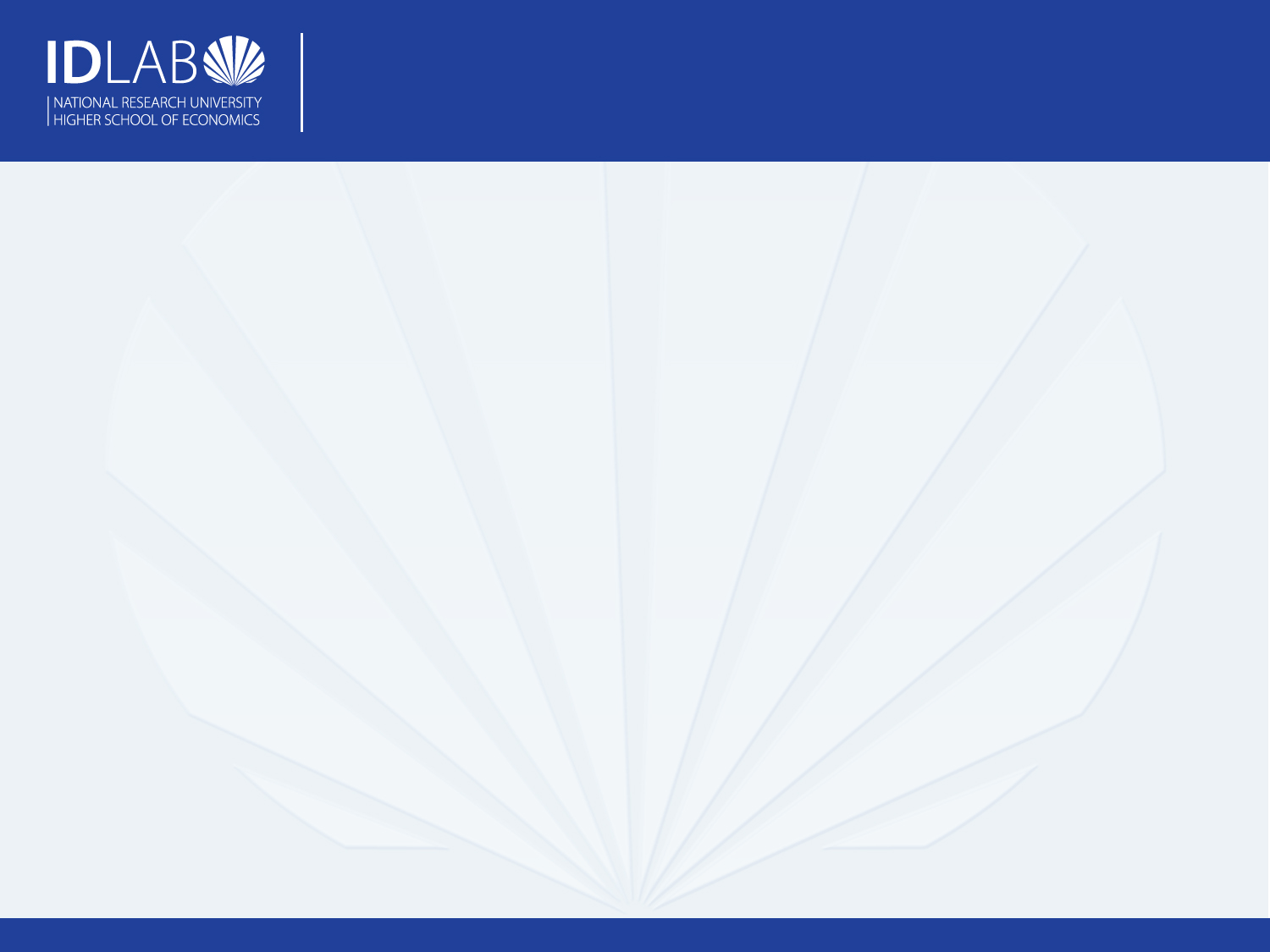 The Distribution by Government Ownership
12% of Russian public companies have state equity
more than 50% have block stack allowing to control the company activity

Government investments do not increase the probability being more competitive than totally private firms
9
21.04.2016
[Speaker Notes: Recently, Aghion et al. (2004 and 2005a) have shown that competition can
have different effects on firms/industries’ willingness to innovate depending on their
level of efficiency (technology). In particular, firms close to the efficiency frontier (those
with highest efficiency) are expected to be spurred by competition to innovate and
increase their efficiency, while firms that are far from the frontier (near the lower bound
of efficiency) are expected to be discouraged by competition from innovating]
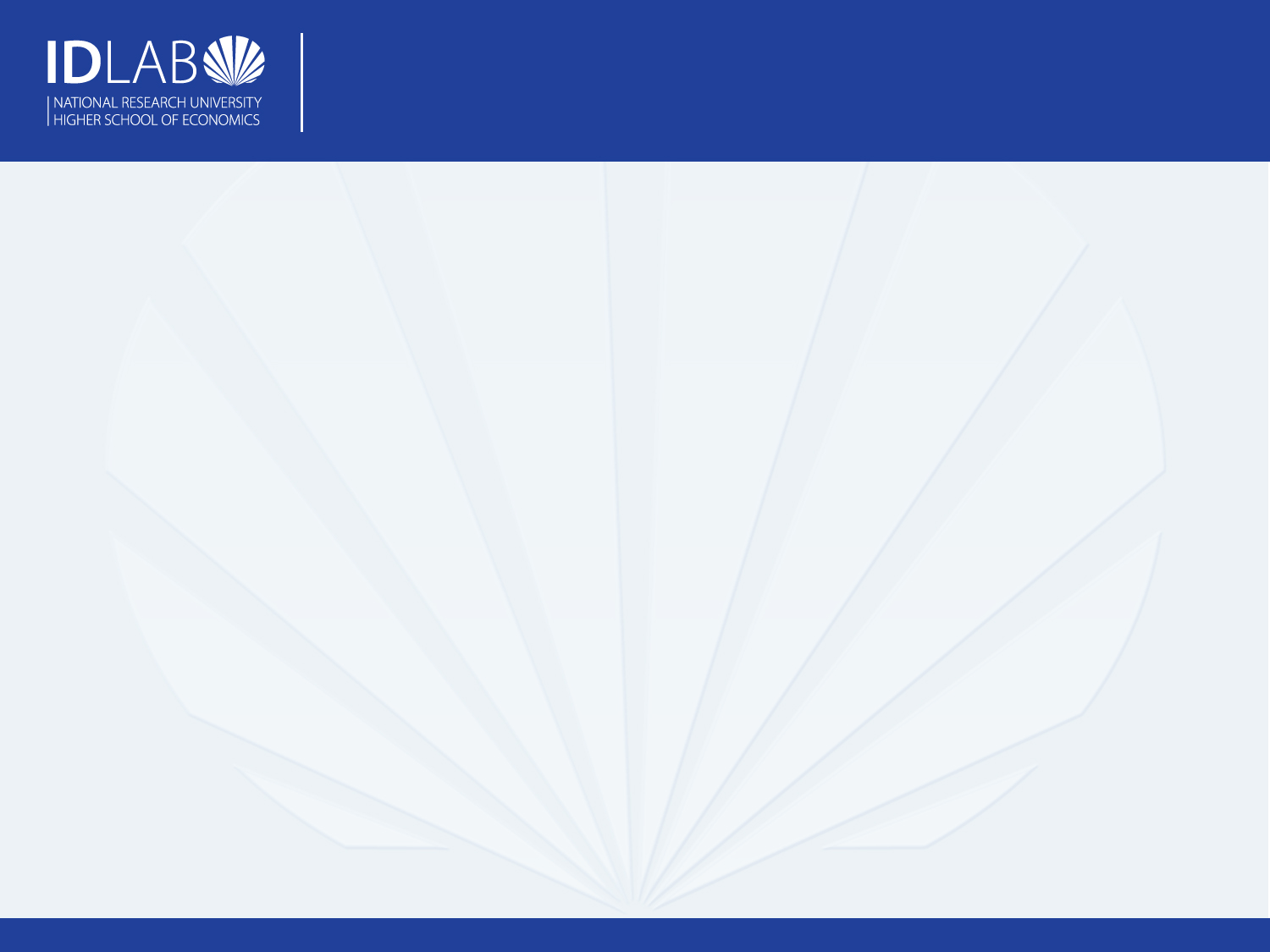 The Descriptive statistics
10
21.04.2016
[Speaker Notes: Recently, Aghion et al. (2004 and 2005a) have shown that competition can
have different effects on firms/industries’ willingness to innovate depending on their
level of efficiency (technology). In particular, firms close to the efficiency frontier (those
with highest efficiency) are expected to be spurred by competition to innovate and
increase their efficiency, while firms that are far from the frontier (near the lower bound
of efficiency) are expected to be discouraged by competition from innovating]
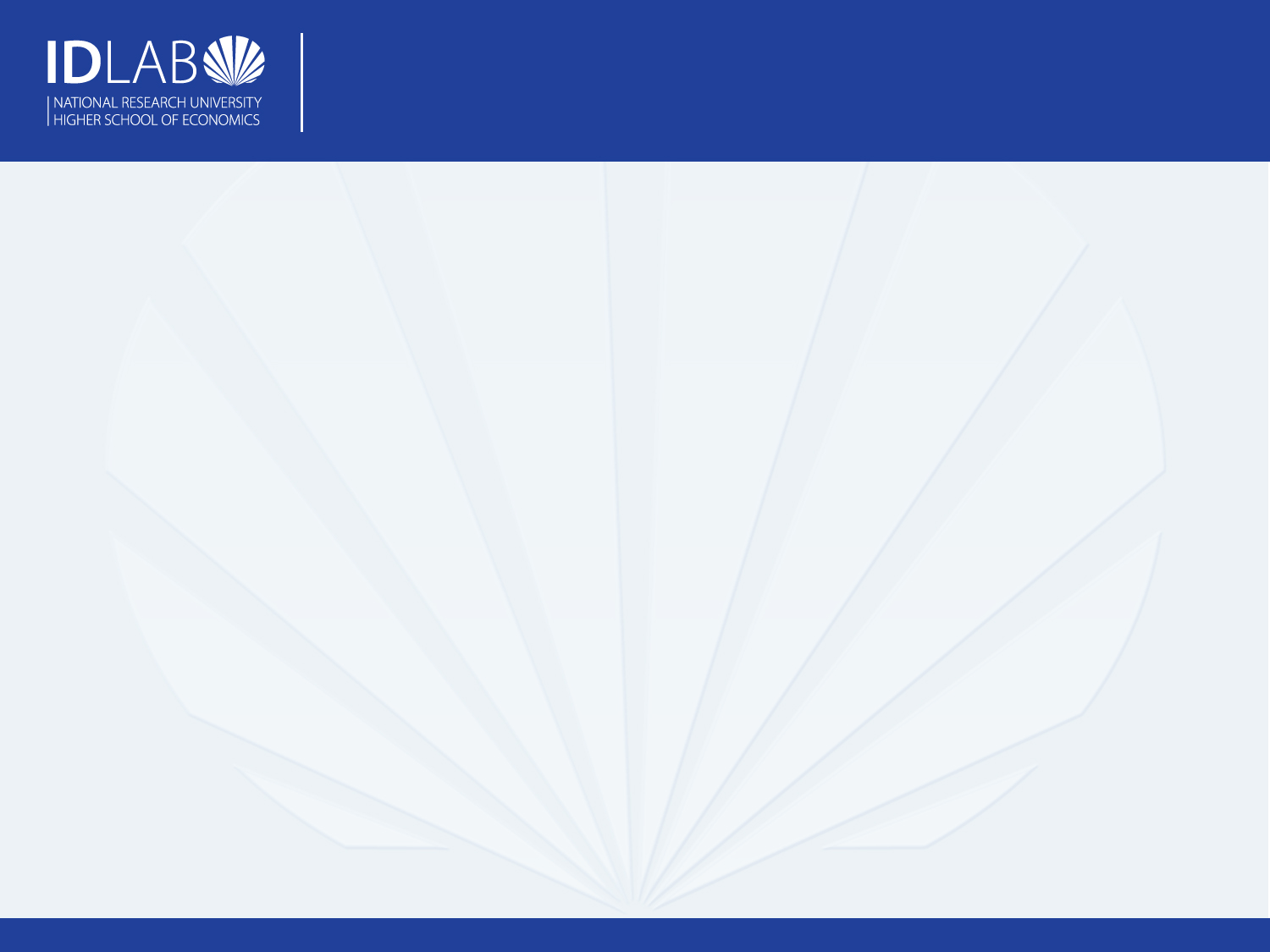 The drivers of the dividends
(GMM estimation)
11
21.04.2016
[Speaker Notes: Recently, Aghion et al. (2004 and 2005a) have shown that competition can
have different effects on firms/industries’ willingness to innovate depending on their
level of efficiency (technology). In particular, firms close to the efficiency frontier (those
with highest efficiency) are expected to be spurred by competition to innovate and
increase their efficiency, while firms that are far from the frontier (near the lower bound
of efficiency) are expected to be discouraged by competition from innovating]
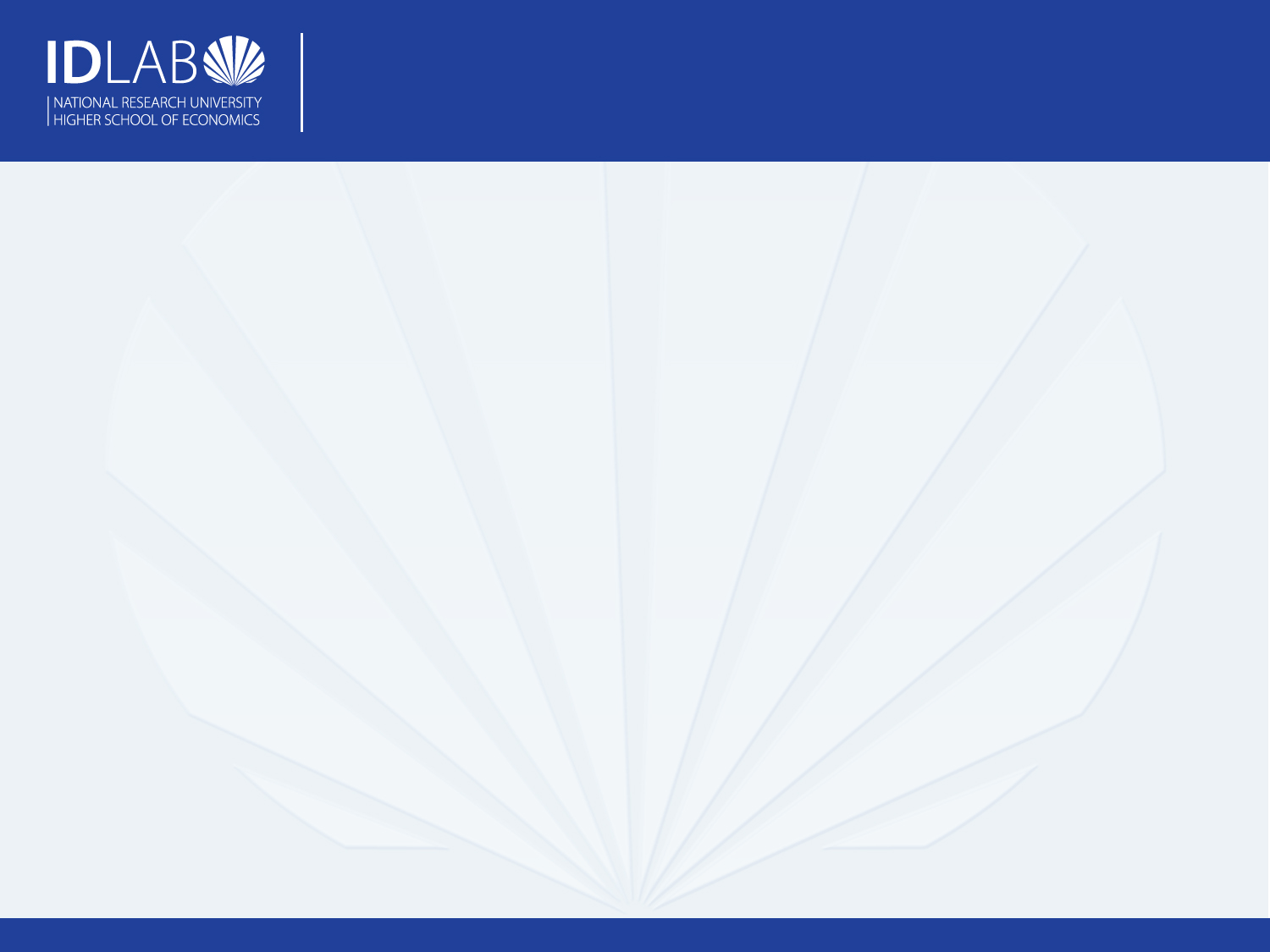 The Hypotheses
H1_a: State ownership positively influences the dividends due to loosen financial constraints, additional source of budget increase and huge public (media) supervision of the companies and control upon managers. Rejected

H1_b: Due to the effect of power excess of state-invested companies and minority shareholders discrimination when the large–small shareholder conflict lead to expropriation of funds from minor shareholders.  Accepted
12
21.04.2016
[Speaker Notes: Recently, Aghion et al. (2004 and 2005a) have shown that competition can
have different effects on firms/industries’ willingness to innovate depending on their
level of efficiency (technology). In particular, firms close to the efficiency frontier (those
with highest efficiency) are expected to be spurred by competition to innovate and
increase their efficiency, while firms that are far from the frontier (near the lower bound
of efficiency) are expected to be discouraged by competition from innovating]
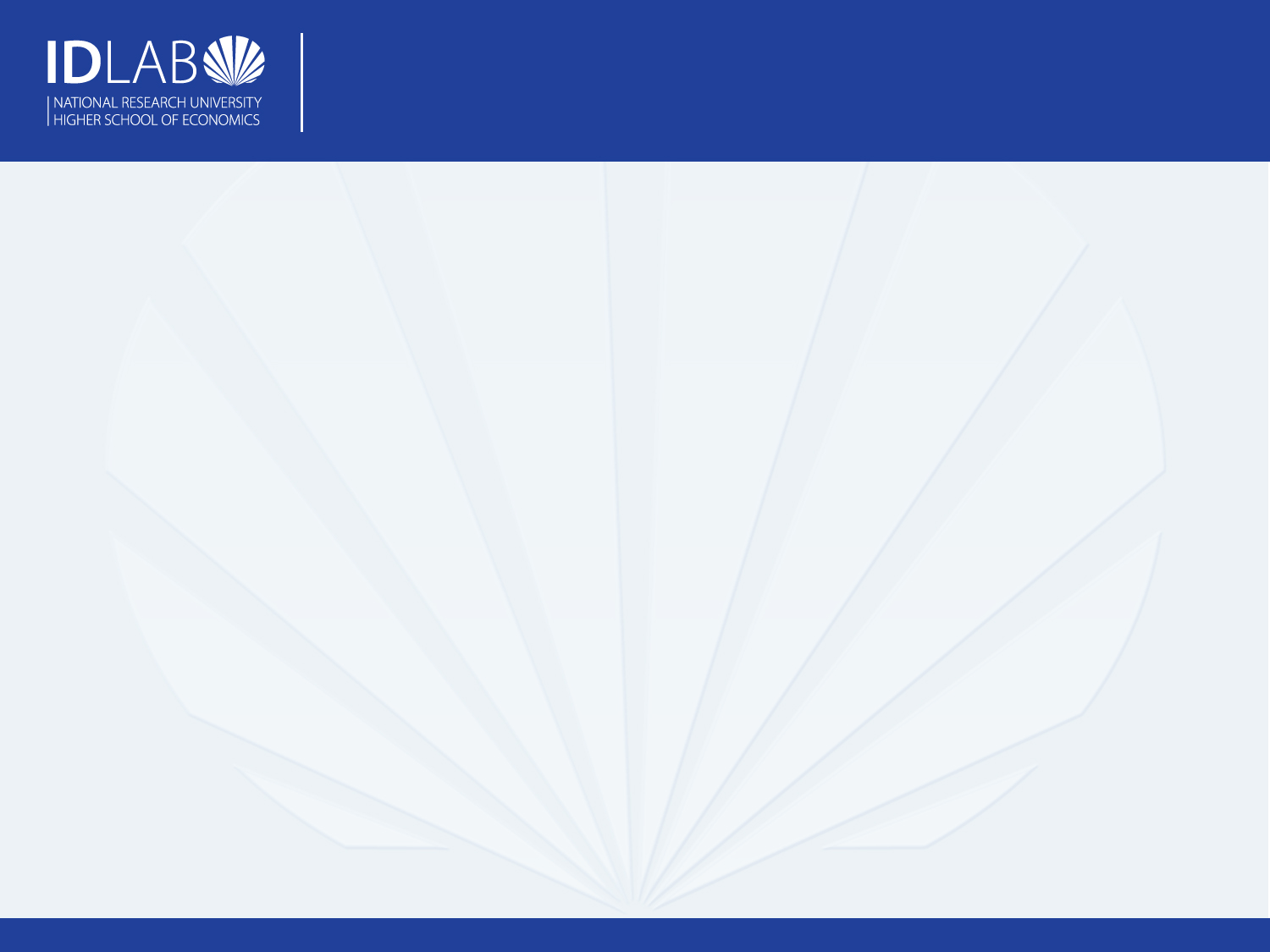 The Moderation effect of Government Ownership
(FE modelling)
13
21.04.2016
[Speaker Notes: Recently, Aghion et al. (2004 and 2005a) have shown that competition can
have different effects on firms/industries’ willingness to innovate depending on their
level of efficiency (technology). In particular, firms close to the efficiency frontier (those
with highest efficiency) are expected to be spurred by competition to innovate and
increase their efficiency, while firms that are far from the frontier (near the lower bound
of efficiency) are expected to be discouraged by competition from innovating]
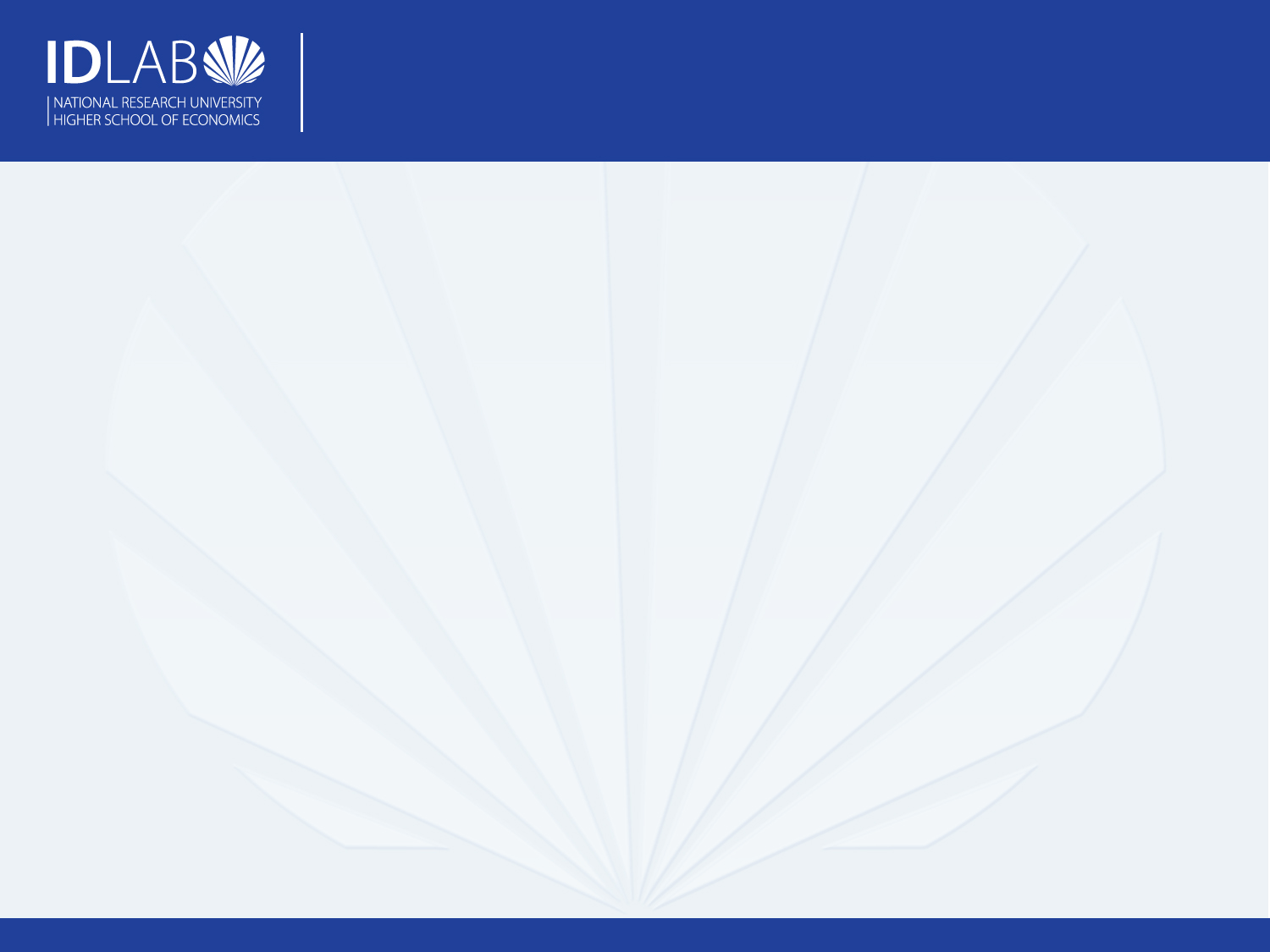 The Hypotheses
H2: As sensitivity of dividends for state-invested companies lower, therefore market value does not reflect the dividends or government investments has negative moderation effect to the firm value. Rejected
14
21.04.2016
[Speaker Notes: Recently, Aghion et al. (2004 and 2005a) have shown that competition can
have different effects on firms/industries’ willingness to innovate depending on their
level of efficiency (technology). In particular, firms close to the efficiency frontier (those
with highest efficiency) are expected to be spurred by competition to innovate and
increase their efficiency, while firms that are far from the frontier (near the lower bound
of efficiency) are expected to be discouraged by competition from innovating]
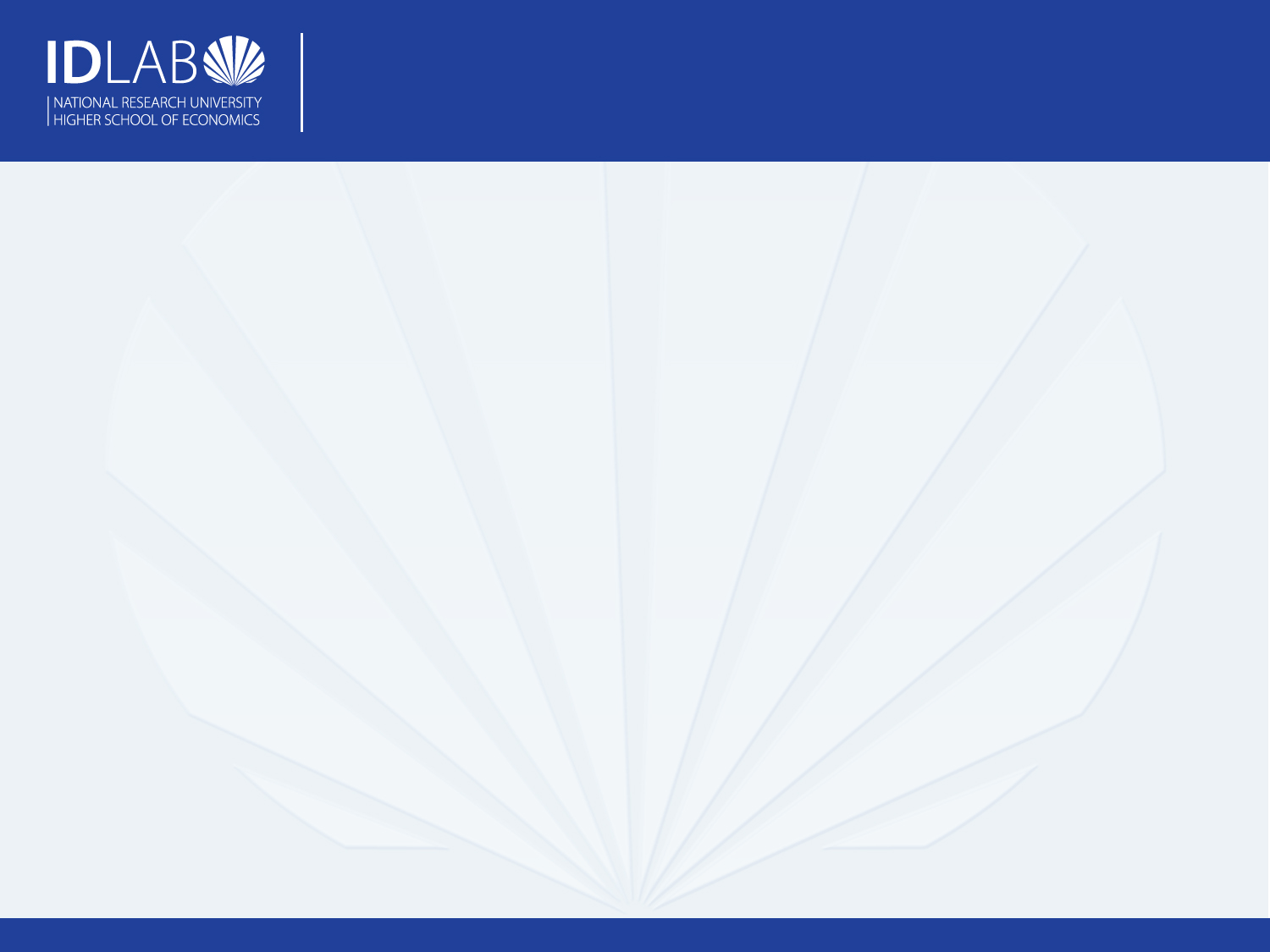 Conclusions
A negative signaling effect on the establishment of firm value: 
The investors may belief that resources are likely to be used less efficiently if the state is involved in firm governance and therefore reduce chances of corporate value growth
Unbeneficial to minority shareholders in terms of dividend payments: 
Instead of additional finance resource or other kinds of support, or as the informal institute reducing information asymmetry and developing corporate governance, the large state investors expropriate minority shareholders.
15
21.04.2016
[Speaker Notes: Recently, Aghion et al. (2004 and 2005a) have shown that competition can
have different effects on firms/industries’ willingness to innovate depending on their
level of efficiency (technology). In particular, firms close to the efficiency frontier (those
with highest efficiency) are expected to be spurred by competition to innovate and
increase their efficiency, while firms that are far from the frontier (near the lower bound
of efficiency) are expected to be discouraged by competition from innovating]
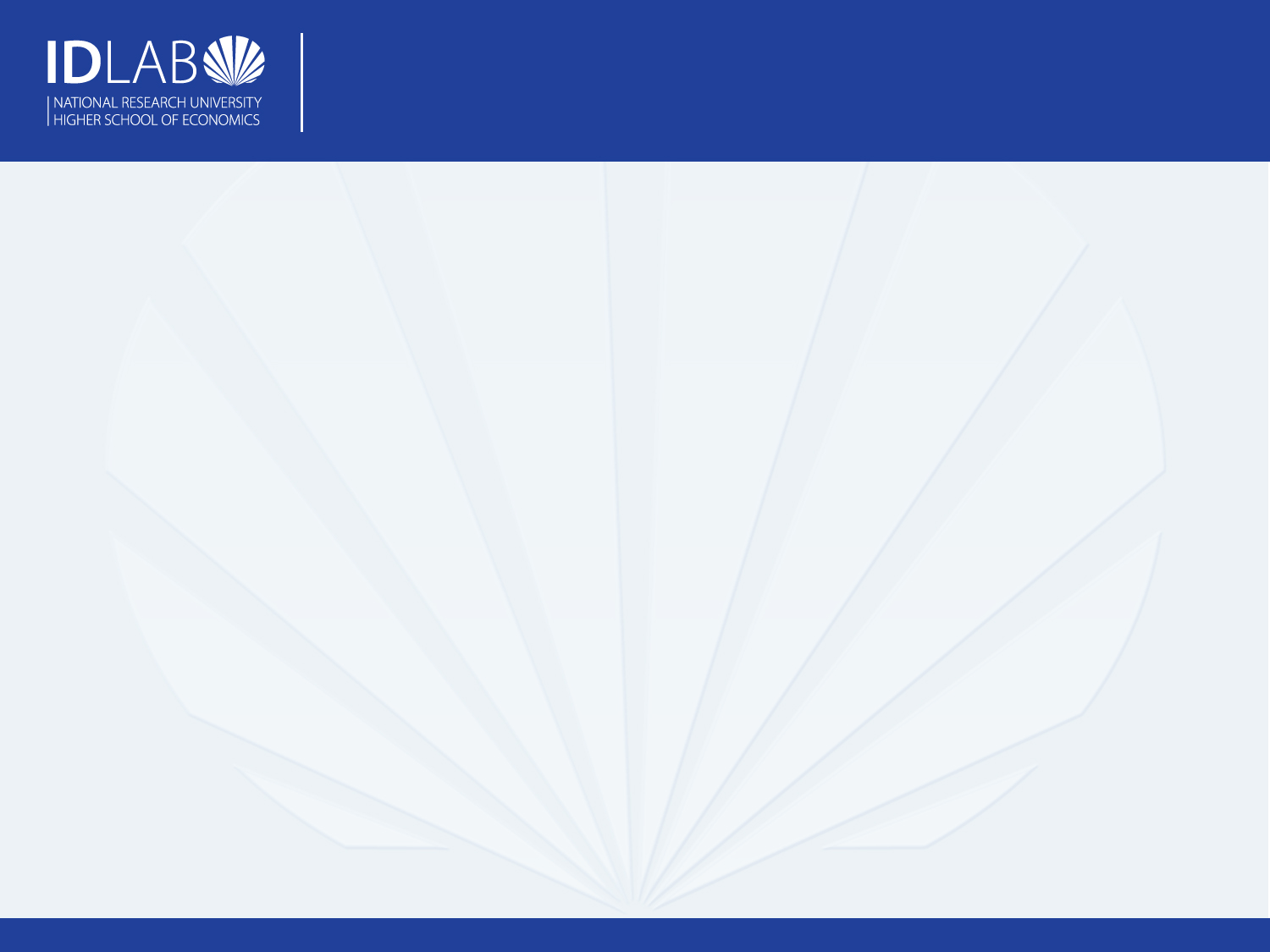 Conclusions
The indirect (or moderating) effect of state ownership on dividend-firm value association is significant and positive: when a firm has state ownership the dividend payouts lead to raising of Tobin’s Q.
The possible reasons:
Government protects state-invested firms and try to increase its stock return. 
Government can use a wide range of measures to ensure economic stability
16
21.04.2016
[Speaker Notes: Recently, Aghion et al. (2004 and 2005a) have shown that competition can
have different effects on firms/industries’ willingness to innovate depending on their
level of efficiency (technology). In particular, firms close to the efficiency frontier (those
with highest efficiency) are expected to be spurred by competition to innovate and
increase their efficiency, while firms that are far from the frontier (near the lower bound
of efficiency) are expected to be discouraged by competition from innovating]